Министерство науки и высшего образования Российской Федерации 
НАЦИОНАЛЬНЫЙ ИССЛЕДОВАТЕЛЬСКИЙ 
ТОМСКИЙ ГОСУДАРСТВЕННЫЙ УНИВЕРСИТЕТ (НИ ТГУ)
Институт биологии, экологии, почвоведения, сельского и лесного хозяйства.
Кафедра экологии, природопользования и экологической инженерии
ВЫПУСКНАЯ КВАЛИФИКАЦИОННАЯ РАБОТА МАГИСТРАСвойства фоновых почв Ярегского нефтяного месторождения и технологии их рекультивации в результате нефтяного загрязненияДЕНИСЕНКО МАКСИМ СЕРГЕЕВИЧ
Руководитель ВКР
доцент кафедры почвоведенияи экологии почв
Мерзляков О. Э.
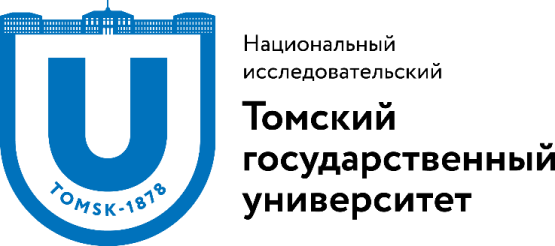 Томск – 2022
Целью является изучение состояния почвенного покрова территории и оценка наиболее эффективных технологий рекультивации в случае аварийных разливов нефти на территории Ярегского месторождения.

Задачи:
1. Изучить природно-географические характеристики Республики Коми (Ухтинский район);
2. Определить основные физические и физико-химические свойства фоновых почв Ярегского месторождения;
3. Провести сравнительный анализ технологий рекультивации земель, загрязненных нефтью и нефтепродуктами;
4. Предоставить рекомендации по технологиям рекультивации для данных типов почв.
2
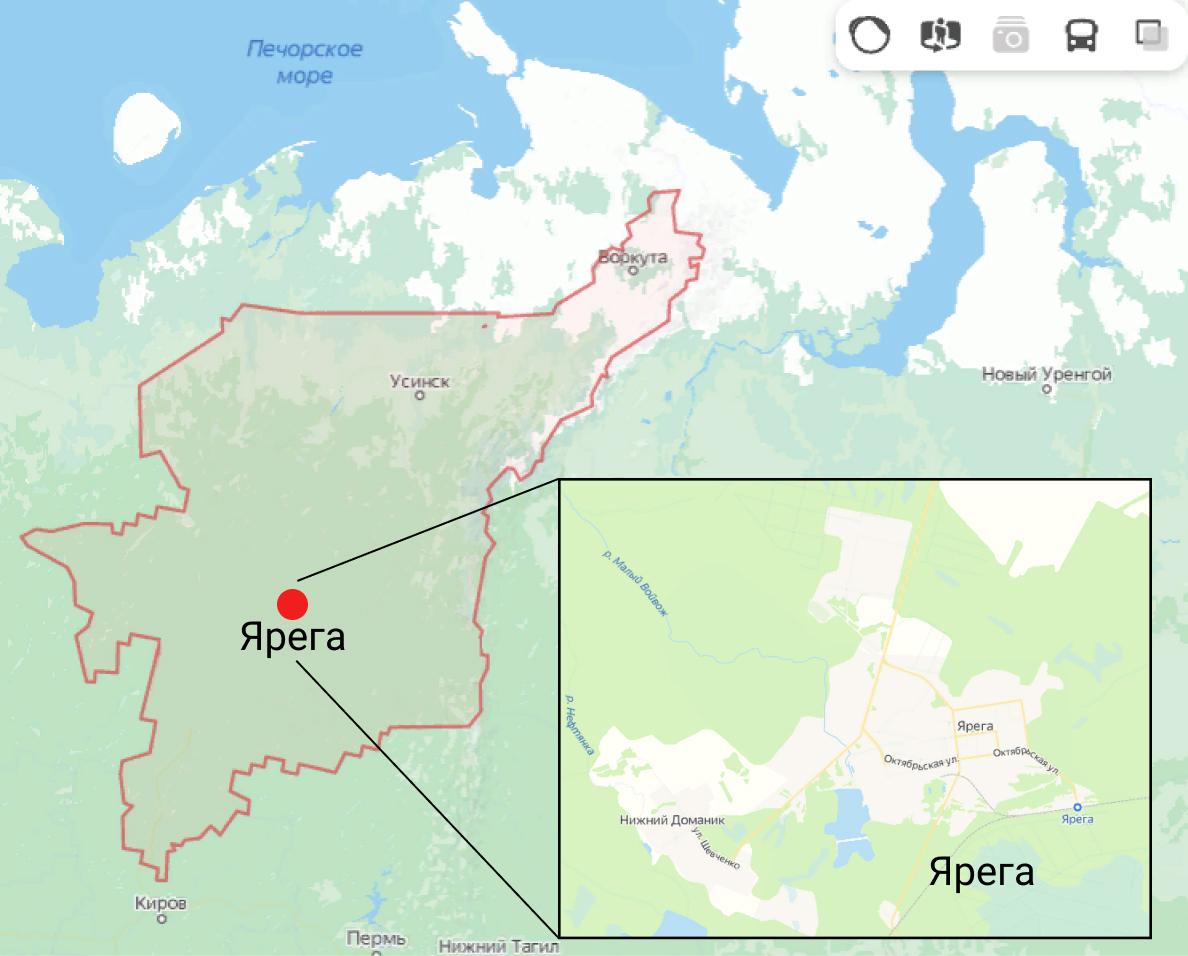 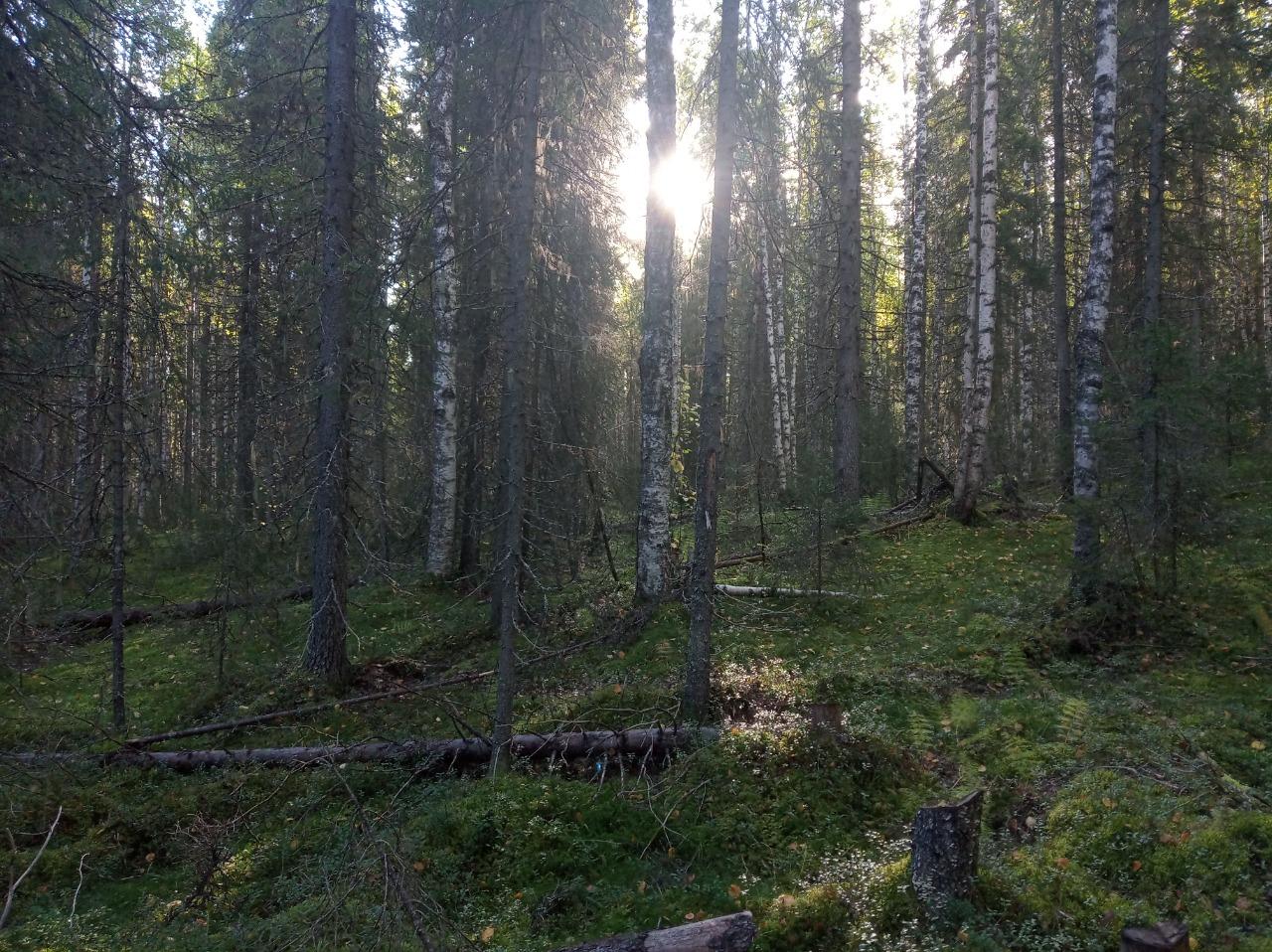 Рисунок 2 – Березово-еловый лес на территории Ярегского месторождения (Фото: Мерзляков О.Э.)
Рисунок 1 – Схема расположения района исследования: Республика Коми и пгт Ярега(https://ru.maptons.com/148287)
3
Объекты исследования
р3.21: Ad-A1-B1fe-B2fe-B3g-B4g-Gfe
р1.21: О-Апт-A2fe-B1fe-B2fe,g-B3g-BCg
р2.21: O-А1-А2-B1fe-B2fe-B3fe,g-BCg
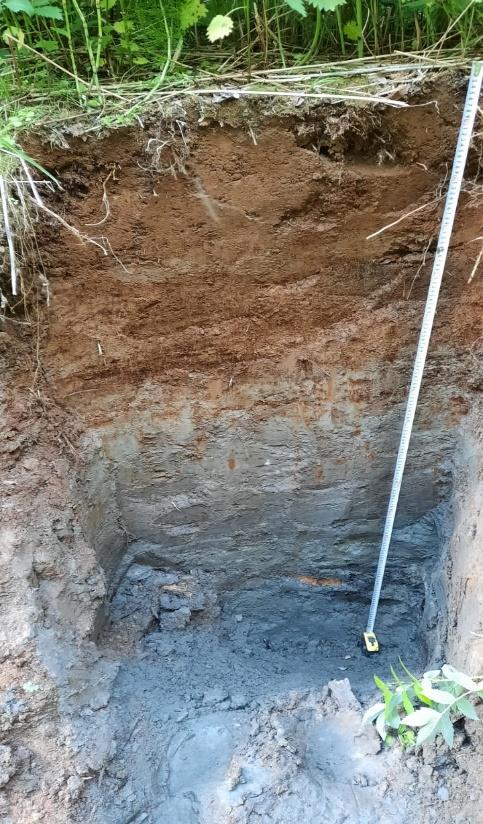 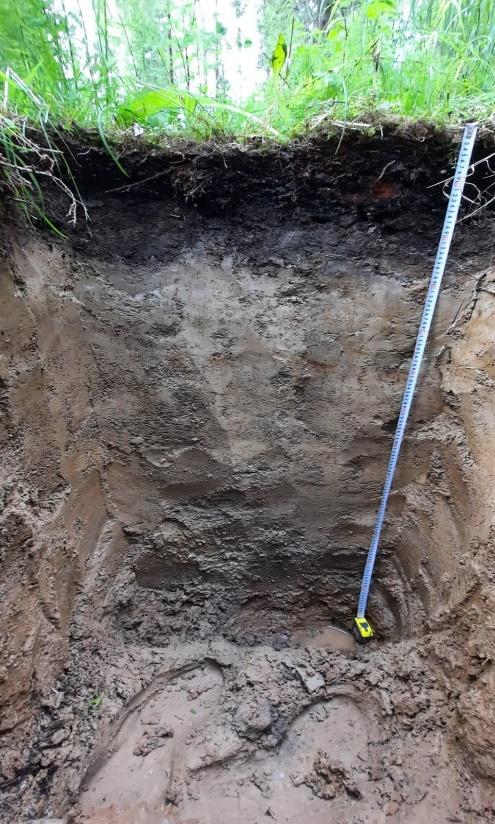 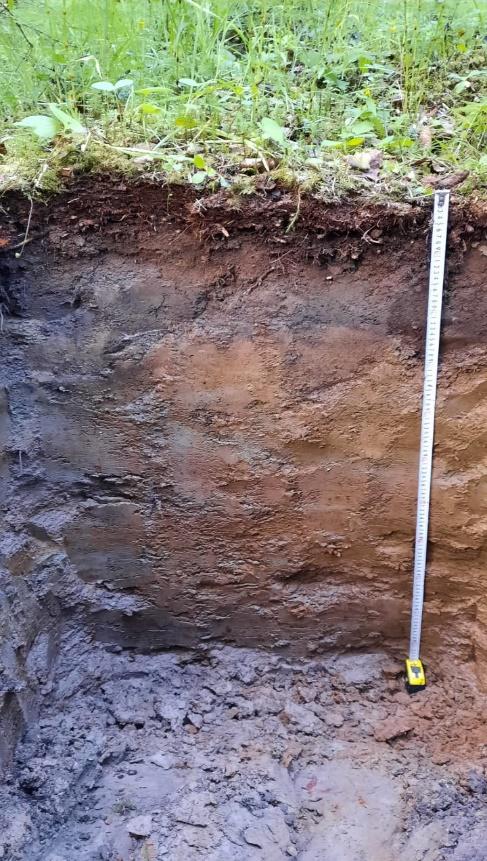 Рисунок 3 – Почвы Ярегского месторождения (р1.21 – Торфяно-подзолистая глубоко оглеенная; р2.21 – Дерново-подзолистая оглеенная; р3.21 – Аллювиальная луговая)
Фото: Денисенко М.С.
4
Гранулометрический состав
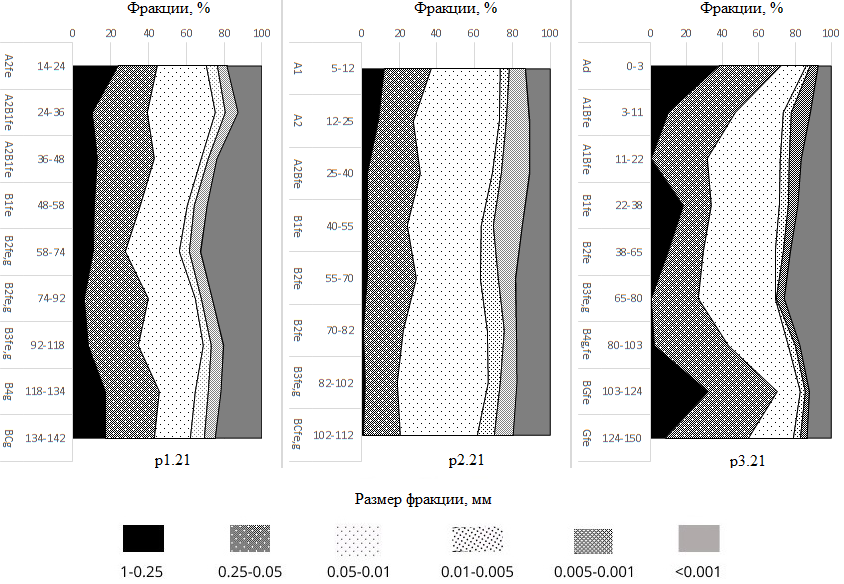 Рисунок 4 – Гранулометрический состав почв Ярегского месторождения (р1.21 – Торфяно-подзолистая легкосуглинистая мелкопесчано-крупнопылеватая; р2.21 – Дерново-подзолистая легкосуглинистая мелкопесчано-крупнопылеватая; р3.21 – Аллювиальная луговая супесчаная)
5
Содержание гумуса
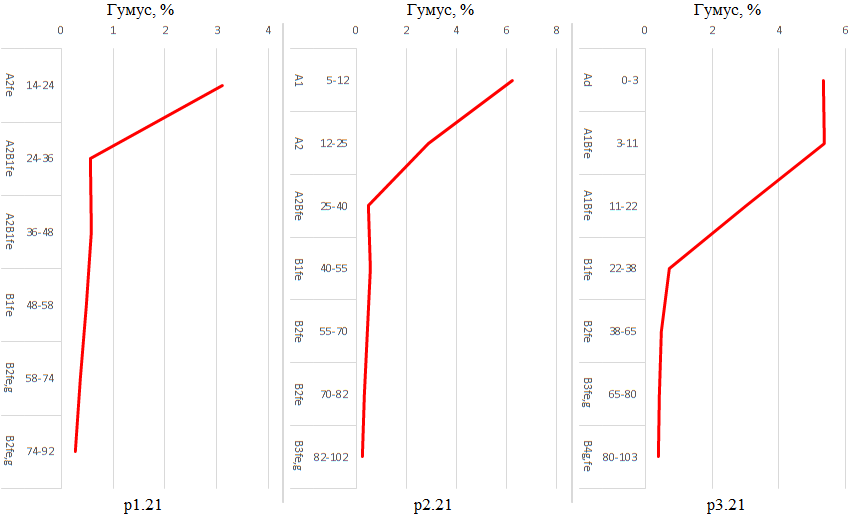 Рисунок 5 – Содержание гумуса в исследуемых почвах (р1.21 – Торфяно-подзолистая; р2.21 – Дерново-подзолистая; р3.21 – Аллювиальная)
6
Почвенная кислотность
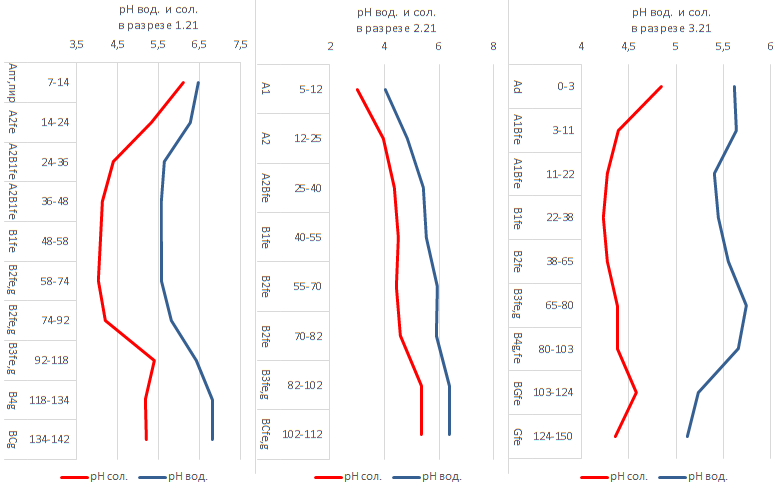 Рисунок 6 – pH водной и солевой вытяжки в исследуемых почвах (1.21 – Торфяно-подзолистая;
2.21 – Дерново-подзолистая; 3.31 – Аллювиальная)
7
Обменные основания
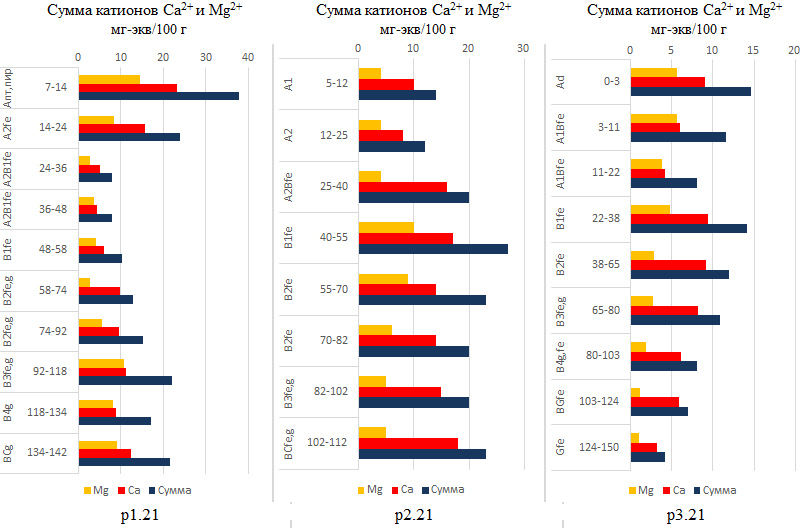 Рисунок 7 – Сумма обменных оснований в исследуемых почвах (1.21 – Торфянопо-дзолистая; 2.21 – Дерново-подзолистая; 3.31 – Аллювиальная)
8
Содержание нефтепродуктов
Таблица 1 – Содержание нефтепродуктов в почвах Ярегского месторождения (р1.21 – Торфяно-подзолистая; р2.21 – Дерново-подзолистая; р3.21 – Аллювиальная)
9
Охрана и технологии рекультивации загрязненных нефтью почв
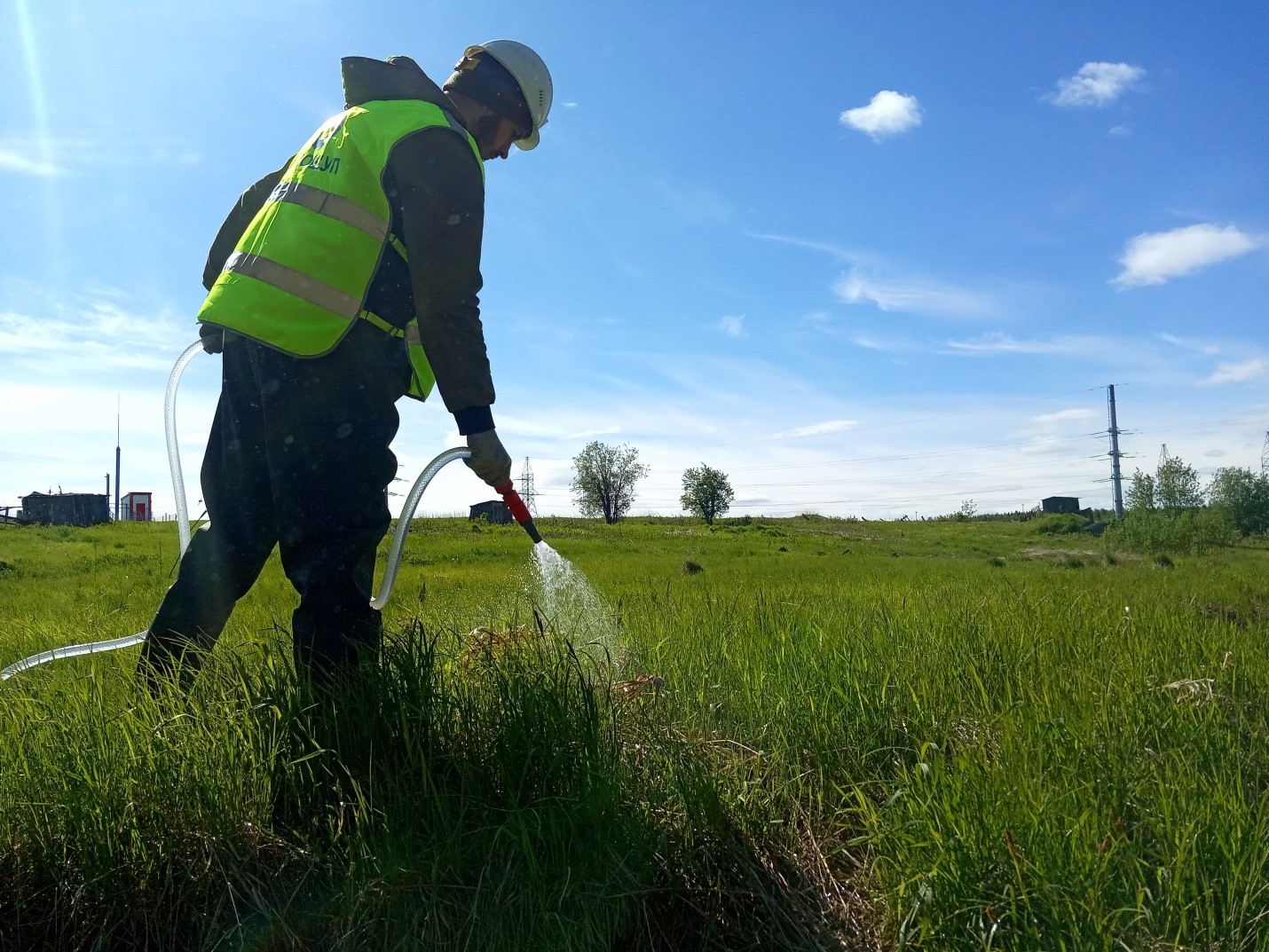 – Выработка норм допустимого содержания нефти           в почвах;
– Проведение анализов вблизи нефтепроводов;
– Диагностика и ремонт техники;
– Наказание лиц, ответственных за произошедшее загрязнение;
– Проведение рекультивации.
Рекультивационные мероприятия:
Рисунок 8 – Внесение биопрепарата «Абориген» на почвы 
(Фото: Блохин А.Н.)
Биологические
Физико-химические
Механические
10
Выводы
Минеральные почвы Ярегского нефтяного месторождения (р1.21 и р2.21) характеризуются легкосуглинистым гранулометрическим составом в верхних горизонтах почвенного профиля, с тенденцией утяжеления почвенных частиц вниз по профилю; в разрезе 3.21 значительно преобладают песчаные частицы, что характеризует почву, как супесчаную.

Почвы характеризуются кислой и слабокислой реакцией среды в верхних горизонтах почвенного профиля с тенденцией к ослаблению кислотности вниз по профилю до значений, близких к нейтральной реакции почвенной среды.

По содержанию гумуса почвы имеют закономерность понижения данного показателя вниз по почвенному профилю. Максимальные значения имеют верхние горизонты, так в разрезе 1.21 максимальное содержание гумуса составляет 3,1%, разрез 2.21 – 6,2% и разрез 3.21 – 3,35%.

Распределение по профилю обменных оснований в исследуемых почвах в целом неравномерное, но прослеживается общая тенденция в накоплении оснований в верхних органических горизонтах; в срединных частях профиля отмечается некоторое понижение показателей с дальнейшим повышением к почвообразующей породе. Р1.21 содержит максимум в горизонте Апт 37,6 мг-экв/100 г., р.2.21 – в горизонте B1fe 27 мг-экв/100 г. и р.3.21 – Ad 14,6 мг-экв/100 г.
11
Выводы
Содержание нефтепродуктов в фоновых почвах (р1.21, р2.21, р3.21) не превышают нормативы ДОСНП по Республике Коми. Данные значения можно использовать как фоновые при проведении восстановительных работ.

Природные условия района исследования являются неблагоприятными с точки зрения биодеградации нефти и нефтепродуктов.

Наиболее экологической и практической эффективностью в отношении органоминеральных и    минеральных почв исследуемой территории является комплексная технология рекультивации загрязненных нефтью земель, которая включает технический и биологический этапы.
12
Спасибо за внимание!
Национальный исследовательский
Томский государственный университет
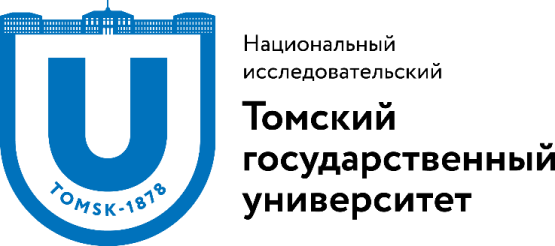 634050, г. Томск, пр. Ленина, 36
+7 (3822) 52-98-52, +7 (3822) 52-95-85 (факс)
rector@tsu.ru

www.tsu.ru
15